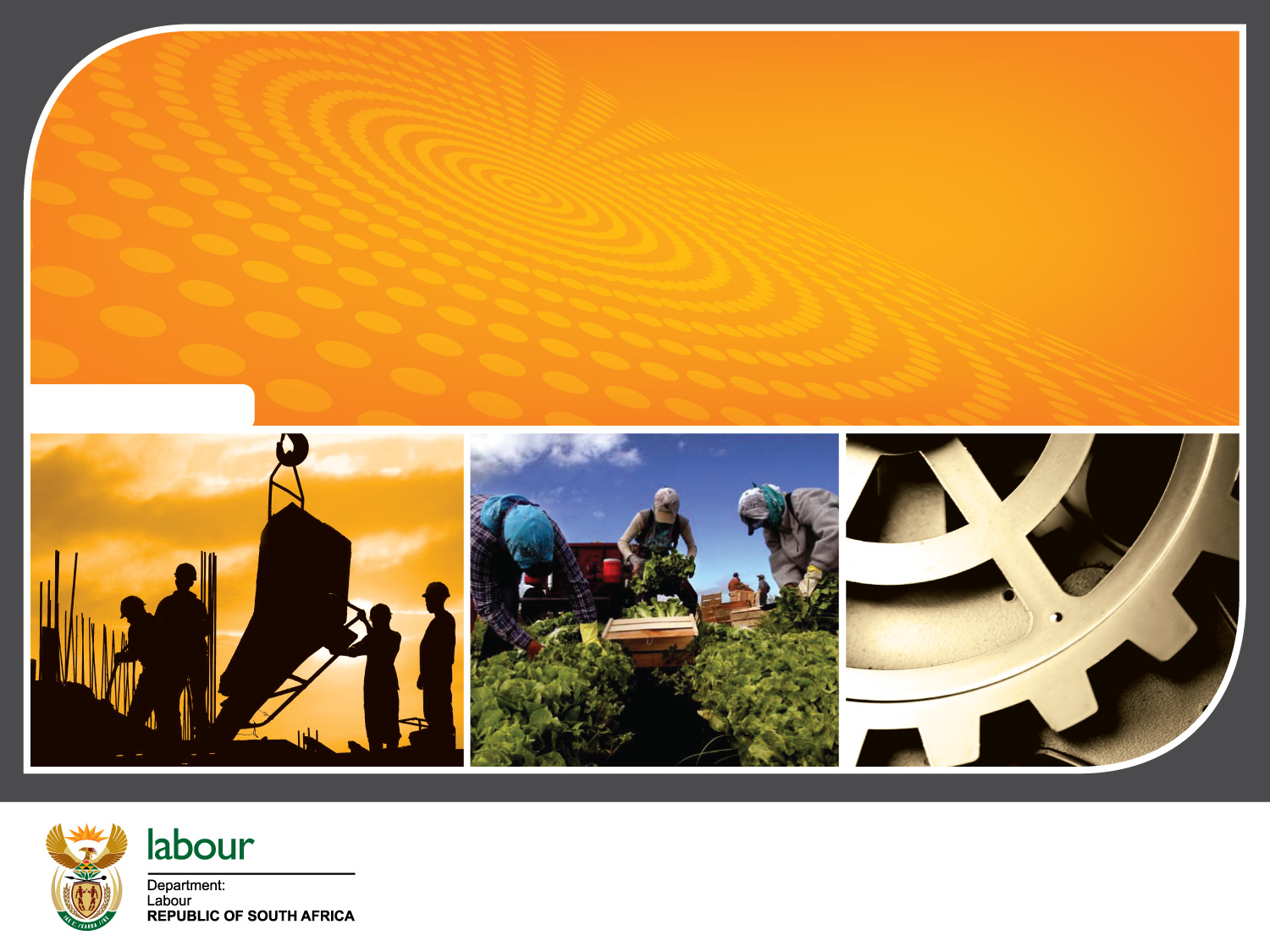 COMPENSATION FUND
CLAIMS PRESENTATION TO THE PORTFOLIO COMMITTEE ON EMPLOYMENT AND LABOUR
FEBRUARY  2021
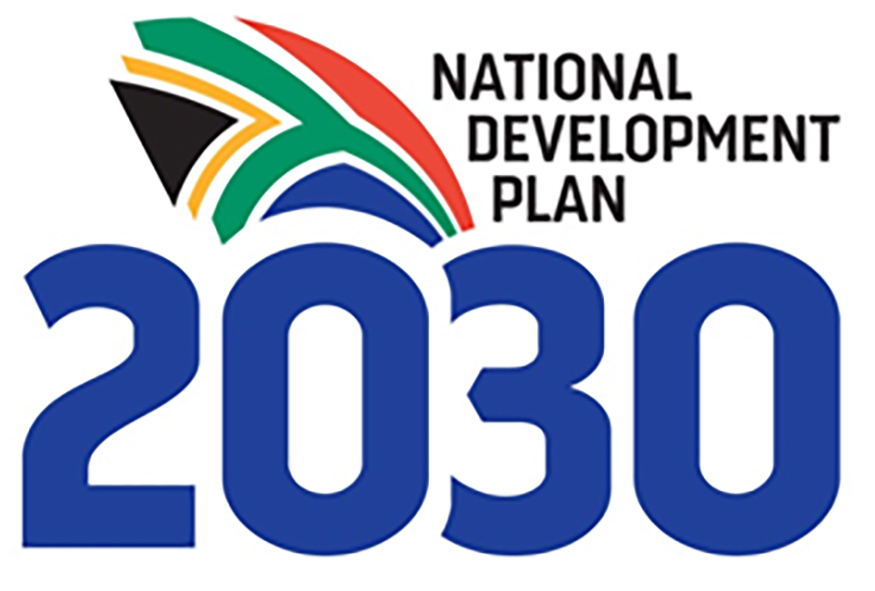 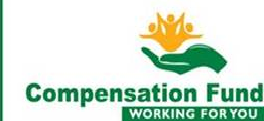 1
CONTENTS
INTRODUCTION – OPERATIONAL BACKGROUND                                            
CLAIMS PAYMENTS:  QUARTER 1 – QUARTER 3
CLAIMS STATISTICS: QUARTER 1 – QUARTER 3
COVID -19 CLAIMS STATISTICS
2
Introduction
Background
2021/02/19
3
INTRODUCTION: THE MANDATE OF THE CF
Constitutional Mandate
The mandate of the Compensation Fund is derived from Section 27 (1) (c) of the Constitution of the Republic of South Africa. In terms of this Act, specifically the mentioned Section, all South Africans have a right to social security. The Compensation Fund is mandated to provide social security to all injured and diseased employees.


Legislative Mandate
The Compensation Fund is established in terms of section 15 of the Compensation for Occupational Injuries and Diseases Act as amended. The main objective of the Act is to provide compensation for disablement caused by occupational injuries or diseases sustained or contracted by employees or for death resulting from such injuries or diseases and provide for matters  connected therewith.
4
VISION AND MISSION
VISION 
To be a world class provider of sustainable compensation for occupational injuries and diseases, rehabilitation and reintegration services

MISSION
The Mission of the Compensation Fund is to:
Provide efficient, quality, client centric and accessible COID service
Sustain financial viability
Ensure an organisation which takes care of the needs of its staff for effective service delivery
2021/02/19
5
FOOTPRINT
126 LABOUR CENTRES
3
33 LABOUR CENTRES WITH COID FUNCTIONS
3
3
9
2
3
3
4
3
6
SERVICE OFFERING
GOVERNANCE
COMPLIANCE
CORPORATE SUPPORT
2021/02/19
7
Claims Payments
Quarter 1– Quarter 3
2021/02/19
8
FIVE YEAR BENEFITS PAYMENT HISTORY
2021/02/19
9
CURRENT YEAR BENEFITS PAYMENTS
2021/02/19
10
CURRENT YEAR BENEFITS PAYMENTS
2021/02/19
11
PAYMENTS PER BENEFICIARY TYPE
Disability Pensions, Temporary and Permanent Disability Pensions are only paid to the injured worker or their dependants in cases fatalities
2021/02/19
12
Rejected Medical Invoices
2021/02/19
13
Claims Statistics
Quarter 1– Quarter 3
2021/02/19
14
FIVE YEAR CLAIMS HISTORY
2021/02/19
15
CURRENT YEAR CLAIMS
2021/02/19
16
CURRENT YEAR CLAIMS PER INDUSTRY (Top 25)
2021/02/19
17
COVID-19 Claims Statistics
Quarter 1– Quarter 3
*included in claims information above
2021/02/19
18
MONTH-TO-MONTH INCREASE OF CLAIMS IN PERCENTAGE
PROVINCIAL IMPLICATION ON OVERALL CLAIMS RECEIVED - CLAIMS RECEIVED PER PROVINCE FROM APRIL 2020 TO DECEMBER 2020
GRAPHICAL PRESENTATION ON CLAIMS RECEIVED OVER PERIOD
GRAPHICAL PRESENTATION ON CLAIMS RECEIVED PER PROVINCE
GRAPHICAL PRESENTATION ON CLAIMS RECEIVED PER PROVINCE
GRAPHICAL PRESENTATION ON CLAIMS RECEIVED PER PROVINCE
COVID CLAIMS PAYMENTS
2021/02/19
25
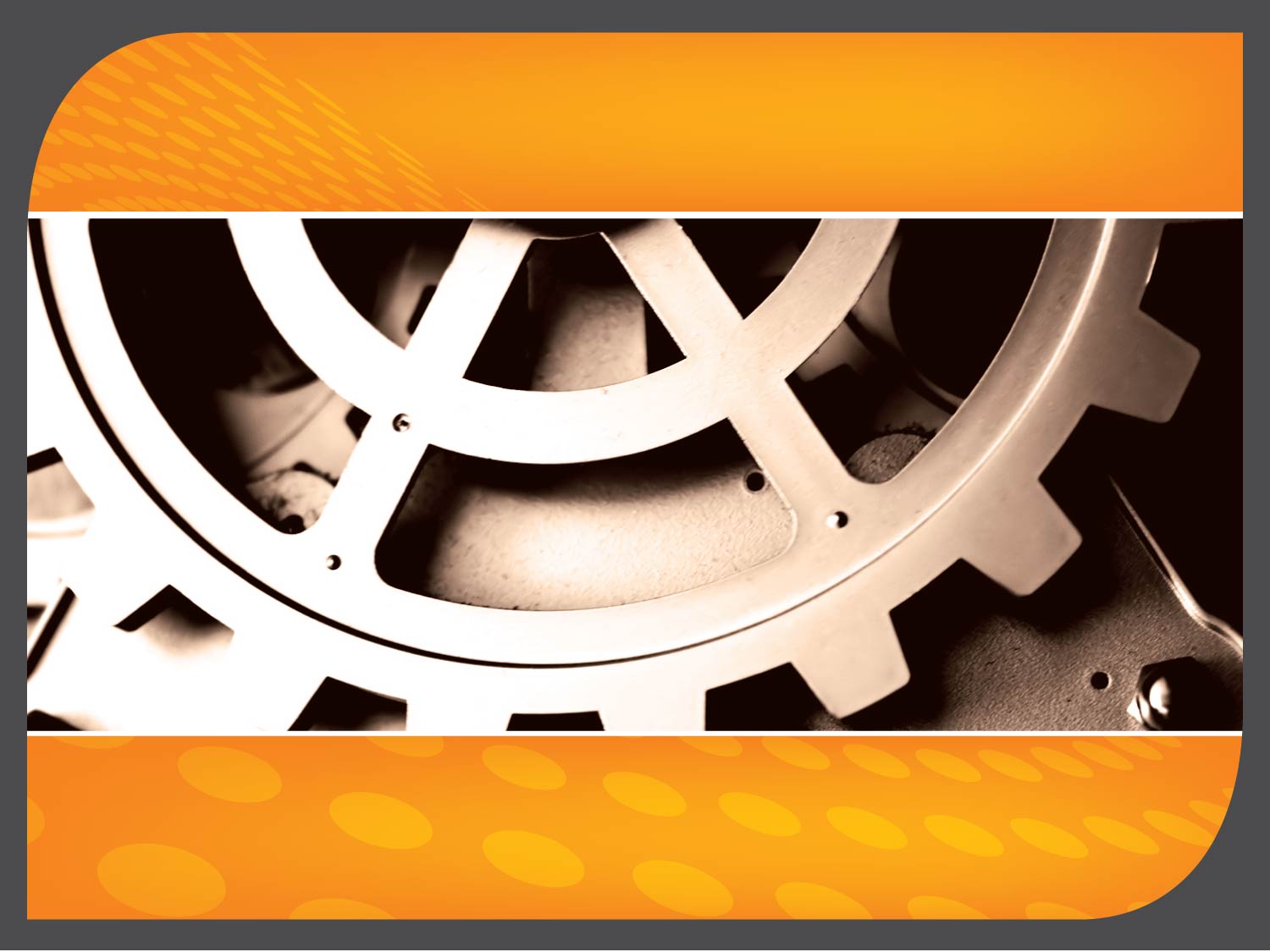 Thank You…
2021/02/19
26
26